Extinction Project
Introduction
Going, Going, Gone?
So some species are going extinct,  but can we tell which species are going to make it?
What might make a species more vulnerable? 
What might make a species more likely to survive?

Will your chosen species be a survivor, or might it be headed for extinction? 
	Ultimately you will use what you learn throughout the year to predict the future of your  species.
[Speaker Notes: TEACHER NOTES:
Provide student with the project guidelines.  Can be assigned as homework or reviewed in class.]
Choosing your species
Each students chooses their own species from the Red List
http://www.iucnredlist.org/amazing-species
Some things to know:
Must choose a species that is “Near Threatened” to “Extinct in the wild”.
At the end of the year, students will be grouped into four.  No student with the same species can be in the same group.
The better your work ethic and record keeping, the better group you will have at the end of the year.
[Speaker Notes: TEACHER NOTES:
Have students go to the IUCN red list link provided and research a species they want to learn more about.
Can be assigned as homework or research time can be given in class.

Can also assign first “check in” right after students choose their species:  “How have humans impacted the survival of your species?”  

Make sure to review Citing references and plagiarism (next few slides)

Remind students they need to keep records of their research for the entire school year.]
Proper Efficient ResearchIt’s about being responsible & respectful
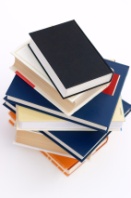 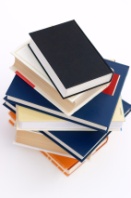 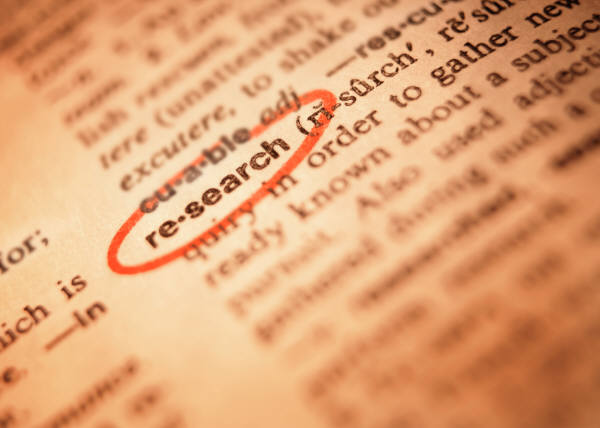 2 main areas of concern:
Finding and using credible sources

2. Citing all your sources, properly
[Speaker Notes: No plagiarism
Important to take down information even if you don’t use it right away, you may want to come back to that source]
Cite all Your Sources
Cite your source using MLA formatting for all materials including pictures

Do this before you take down any information
Who, what, where, when, & URL
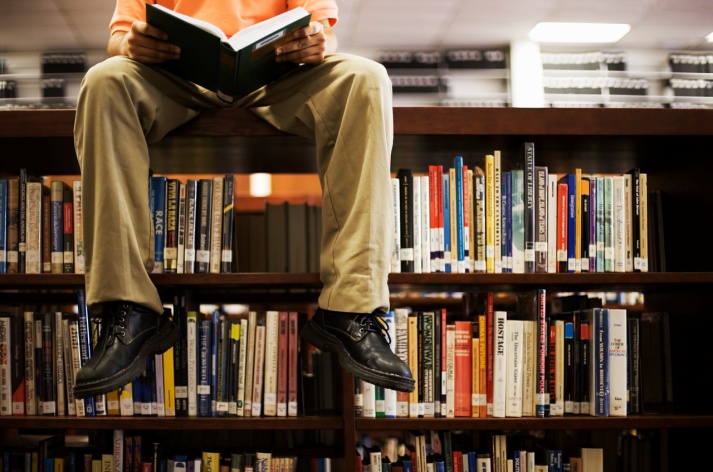 Source CitationHow and why should I cite my sources?
The information is someone's intellectual property: 	BE RESPECTFUL – give them credit. 
	BE RESPONSIBLE - help others find the information 			and allow others to validate your work.
Author                           			(WHO wrote it?)
Title                                 		(WHAT is it about?)
Publication and/or name of website  (WHERE is it from?)
Date published            			 (WHEN was it published)?
URL (web address)     			 (WHERE can the reader find it?)
Date accessed              			 (WHERE did you find it?)
GOOD ADVICE: Take down source information as you go. Even if you don’t use it right away, you may want to come back to that source later.
MLA
Purdue Owl